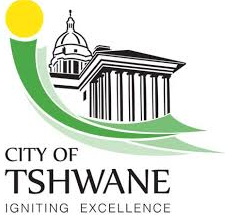 CITY OF TSHWANE – A RE YENG
LESSONS LEARNT: MINIBUS TAXI INDUSTRY
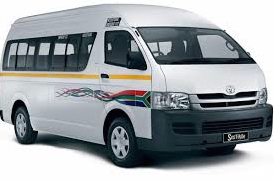 CONTENTS
Background 
Representative Structures
TRT (Pty) Ltd
MOA Engagement Structures
Ecomobility within the Minibus Taxi Industry
Challenges
Strengths 
Capacitation of Minubus Taxi Indutry
Industry Transition Compensation Negotiations
Implementation of Agreements
BACKGROUND – Representative Structures
REPRESENTATIVE STRUCTURES
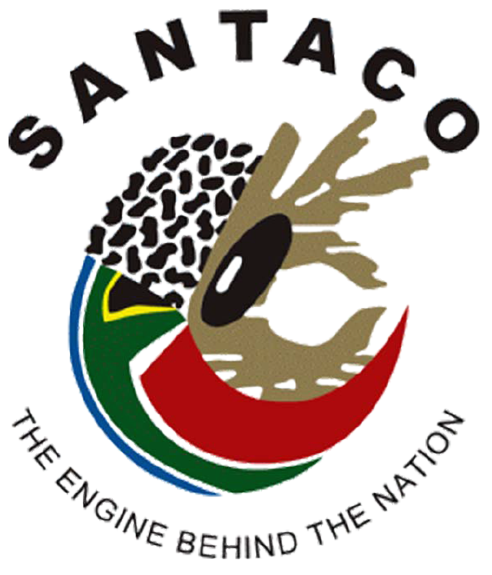 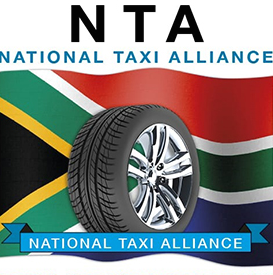 BACKGROUND – TRT (Pty) Ltd
TRT (Pty) Ltd Board
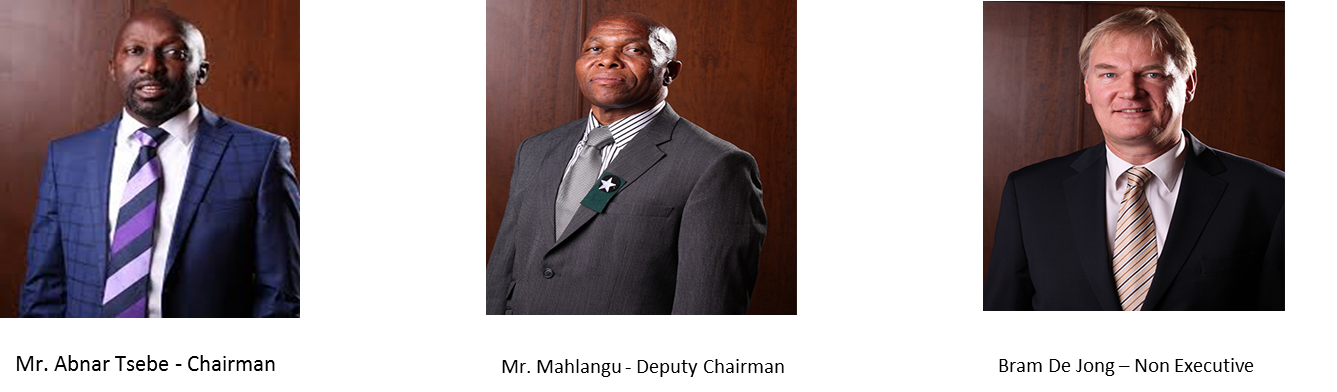 MOA ENGAGEMENT STRUCTURES
PATRONAGE WITHIN THE TAXI INDUSTRY
Challenges:
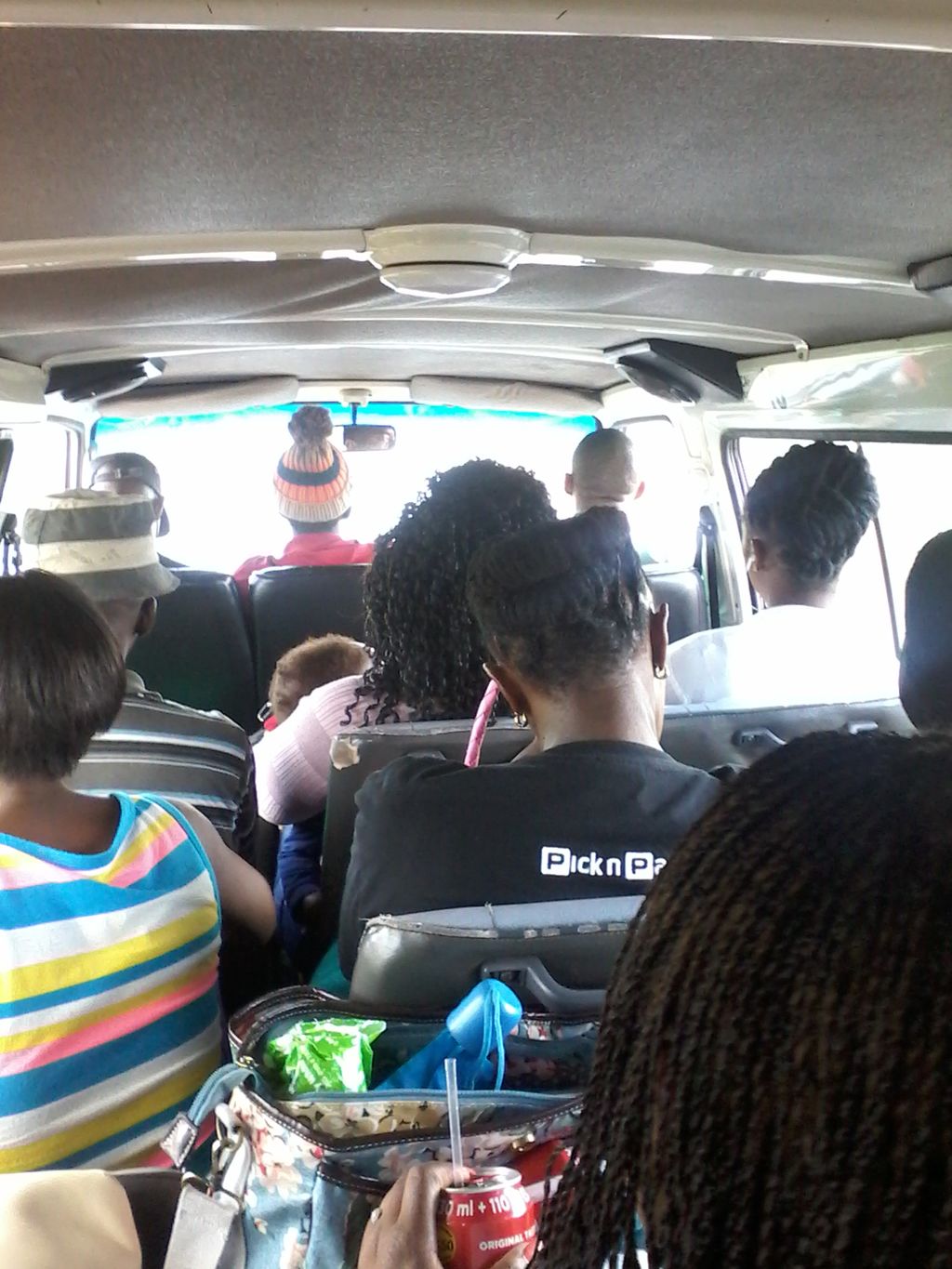 RESISTANCE BY COMMUTERS
Challenges: Resistance by commuters to transfer at Wonderboom Transfer Facility
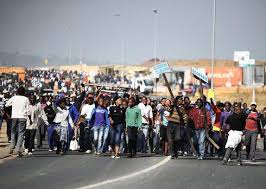 STRENGTHS - UNITY WITHIN TSHWANE TAXI INDUSTRY
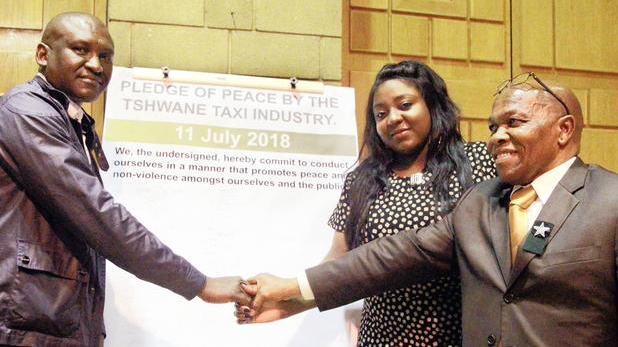 CAPACITATION OF MINIBUS TAXI INDUSTRY
Complex negotiations 
Technical Advisors appointed to capacitate Taxi Industry during negotiations
Compensation Strategy was developed and agreed with Industry
The Full Clearance Permanent Compensation Strategy adopted
Negotiations conducted in line with the implementation phases
CONCEPT OF FULL CLEARANCE OF MINIBUS TAXIS
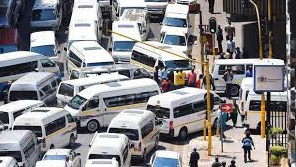 COMPENSATION FOR AFFECTED MINIBUS TAXIS
CONCLUSION
The Minibus taxi industry is fully committed towards ecomobility and  sustainable transport  
The transformation of the Minibus Taxi Industry is very critical in achieving a sustainable transport system
There are high costs involved in the transformation of the Minibus Taxi Industry due to their historical background
This requires commitment at all the key stakeholders – Government and the entire public transport industry